职教高考新实践基础篇
政治
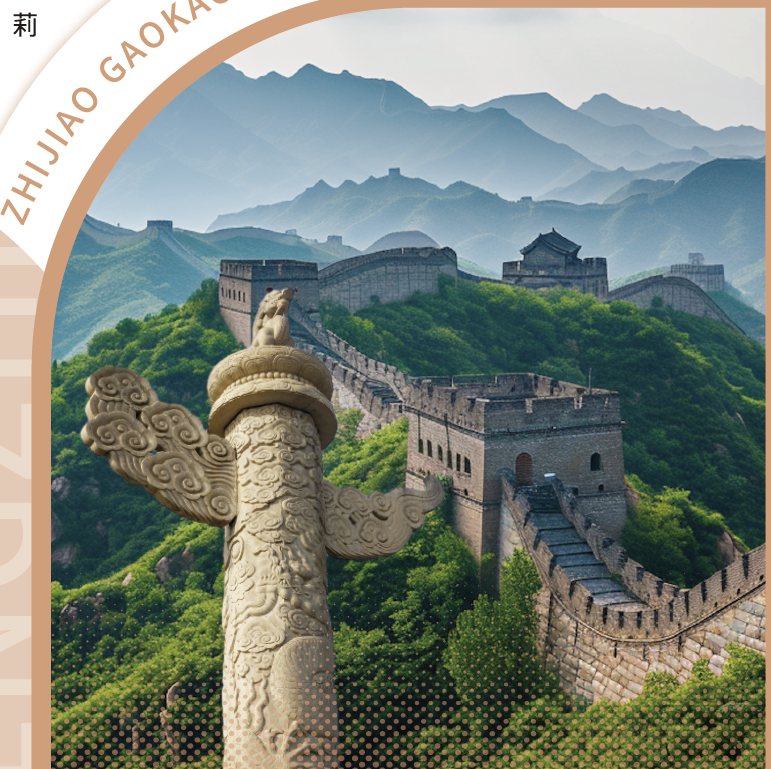 主   编   李  娟  
           杨  莉  
           戴忠慧
目录 CONTENTS
01
分析解读
02
知识导图
03
知识梳理
04
典例分析
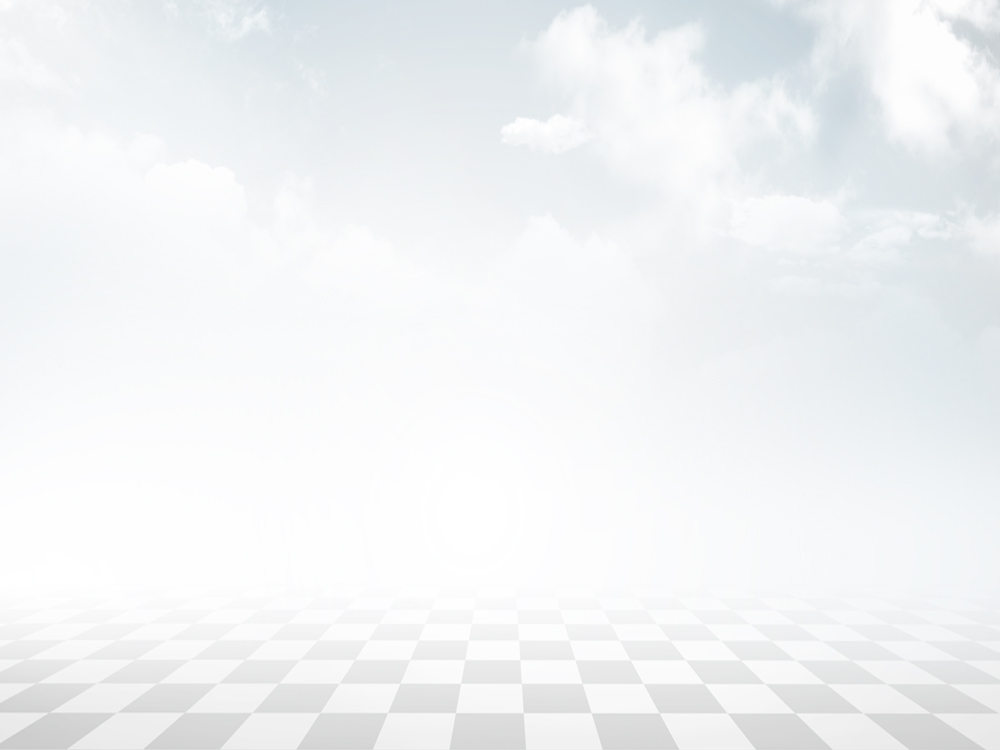 第一单元
时代导航　生涯筑梦
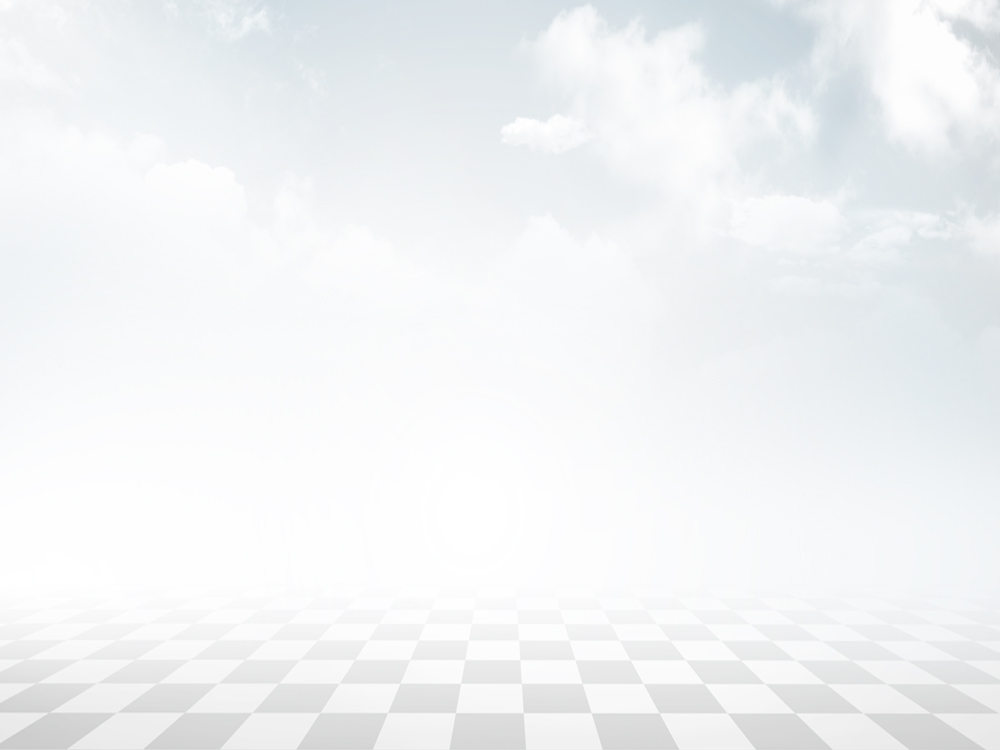 第2课
生涯规划　筑梦未来
本课要求学生明确认识什么是职业生涯，职业生涯的特点有哪些。人明确为什么要进行职业生涯规划，如何面向未来做好自己的职业生涯规划。
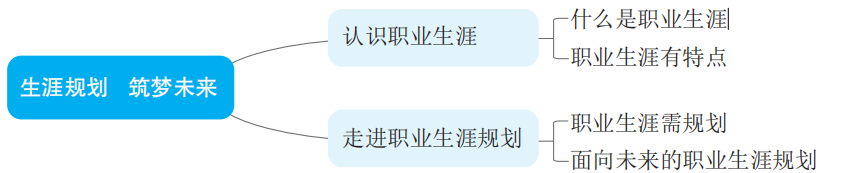 一、认识职业生涯
（一）什么是职业生涯？
1. 职业生涯的含义是什么？
职业生涯，是一个人一生中以职业为核心所串联起来的全部经历。有的人一生中只从事一种职业，有的人一生中会从事很多种职业。职业生涯是一个人一生通过职业准备、职业发展，不断追求职业理想的过程。
2. 职业生涯可以划分为哪几个阶段？
职业生涯可以划分为五个阶段：成长阶段、探索阶段、建立阶段、维持阶段和退出阶段。
第一，成长阶段，从出生开始，到完成义务教育阶段的学业为止。在这一阶段，主要是发展和了解自己，学习知识、提高能力，并初步认识各种职业。
第二，探索阶段，从初中毕业开始，到正式走上工作岗位为止。在这一阶段，除了继续认识和完善自我，学习知识与掌握技能，更要通过多种方式深入认识职业，做好职业生涯规划，为首次就业做好准备，为未来的职业生涯发展奠定基础。
第三，建立阶段，从走上工作岗位开始，一直到达到事业高峰期。在这一阶段，要熟悉职场规范，适应职业要求，融入组织文化；学习职业技能，提高工作能力；重新评估职业生涯，强化或调整自己的职业理想；努力工作，不断获得能力、职位、影响力等方面的提升。
第四，维持阶段，从达到事业高峰期开始，到完全离开工作岗位之前。这一阶段的主要任务是巩固已有的成绩，游刃有余地完成日常工作，与年轻人分享工作经验，给予其指导和帮助，并开始计划和安排退休之后的生活。
第五，退出阶段，从离开工作岗位算起，至人生的尽头。这一阶段没有工作的压力，在前期的工作积累和社会保障的支持下，可以比较自由地支配时间，做自己想做的事情，享受生活乐趣。
（二）职业生涯有特点
1. 职业生涯有哪些特点？
职业生涯具有独特性、发展性、阶段性、互动性四个方面的特点。
2. 如何理解职业生涯的独特性？
每个人的职业生涯各不相同。即使是从事相同职业、具有相同发展轨迹的人，由于个人条件、所处环境、职业理想以及付出的努力程度不同，他们的职业生涯也不会完全一样，有着自己独特的历程。
3. 如何理解职业生涯的发展性？
每个人的职业生涯，伴随着个人的成长，都在不断发展变化，而且发展过程也各不相同，每个人都需要积极适应自己职业生涯的发展变化。
4. 如何理解职业生涯的阶段性？
在职业生涯的不同阶段，有不同的目标与任务。每个阶段都是前一个阶段的延续，同时也为后一个阶段做好铺垫。对于我们来说，现在积极为职业生涯做好准备，有利于以后各个阶段的发展。
5. 如何理解职业生涯的互动性？
每个人的职业生涯，都是个人与他人、个人与社会互相作用的结果。个人的职业生涯会受到多种因素的影响，不同的人在同样的社会条件下，会产生不同的生涯发展结果。个人的职业生涯发展，也会对这些影响因素产生反作用。
二、走进职业生涯规划
（一）职业生涯需规划
1. 什么是职业生涯规划？
职业生涯规划，是一个人对自己职业前景的展望，是对自己职业发展道路的设想和谋划。
2. 为什么要进行职业生涯规划？
第一，职业生涯规划可以帮助我们明确发展目标。清晰而明确的发展目标，会让我们在职业生涯中少走弯路，朝着既定的职业理想不断努力。
第二，职业生涯规划可以帮助我们扬长补短。在校时，我们要扬长补短，主动适应未来从事职业的要求；择业时，我们要扬长避短，选择适合自己的职业。
第三，职业生涯规划可以帮助我们提高执行力。切实可行的职业生涯规划，能增强学习的目的性与计划性，帮助我们找准努力的方向；能增进对专业的了解和热爱，促使我们执着专注，更好地发挥潜能；能鞭策我们直面困难和挑战，把握发展的机会，努力朝着目标前进。
（二）面向未来的职业生涯规划
1. 如何做好面对未来的职业生涯规划？
第一，职业生涯规划要与社会发展相一致。
第二，职业生涯规划要以自身实际为出发点。
第三，职业生涯规划要立足所学专业。
2. 如何使职业生涯规划与社会发展相一致？
社会大环境为我们提供了生存条件和发展机会。要把个人发展与经济社会发展紧密联系起来，正确认识和处理“职业选人”与“人选职业”的关系，提高适应社会的能力。
3. 如何使职业生涯规划以自身实际为出发点？
作为“准职业人”，要从自身实际出发，了解自己的性格特点、兴趣爱好、优势和劣势等，明确自己的职业理想，制订适合自己的职业生涯规划。
4. 如何使职业生涯规划立足所学专业？
专业技能是我们未来就业和职业发展的基础，要干一行、爱一行、钻一行，深入了解自身的专业优势，对照职业要求，掌握专业知识和专业技能，注重实践应用，提升竞争力。
例题 1（选择题）
小丁的实训生活又苦又累，但是一想到自己的职业生涯规划，他就觉得这些苦和累都是值得的。以下说法中不属于职业生涯规划重要意义的是（ 	    ）。
A. 帮助我们明确发展目标 	       B. 帮助我们扬长补短
C. 帮助我们提高执行力 	       D. 帮助我们解决职业发展中的所有问题
D
【解析】本题考查职业生涯规划的重要意义。职业生涯规划可以帮助我们明确发展目标、扬长补短、提高执行力。
例题 2（判断题）
做不做职业生涯规划，对个人发展没有影响。（ 	）
A. 正确 			B. 错误
B
【解析】本题考查职业生涯规划的重要意义。职业生涯规划对个人职业发展具有重要意义，可以帮助我们明确发展目标、扬长补短、提高执行力。
例题 3（填空题）
职业生涯可以划分为五个阶段：______________、______________、建立阶段、______________和退出阶段。
成长阶段
探索阶段
维持阶段
【解析】本题考查职业生涯的五个阶段。职业生涯可以划分为五个阶段：成长阶段、探索阶段、建立阶段、维持阶段和退出阶段。
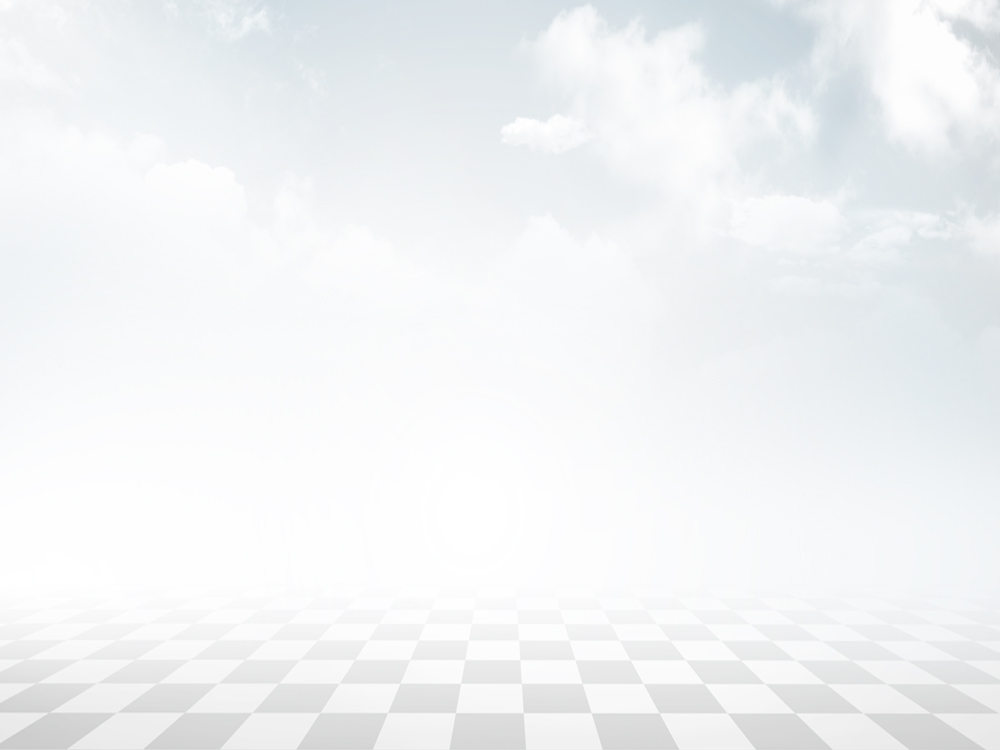 单元小结
本单元核心内容是明确我们成长在怎样的新时代，明白新时代为我们搭建了怎样的新舞台，提供了哪些新机遇。结合新时代的新要求，做新时代追梦人，树立符合时代要求的职业理想。认识什么是职业生涯，职业生涯的特点有哪些。明确为什么要进行职业生涯规划，如何面向未来做好自己的职业生涯规划。